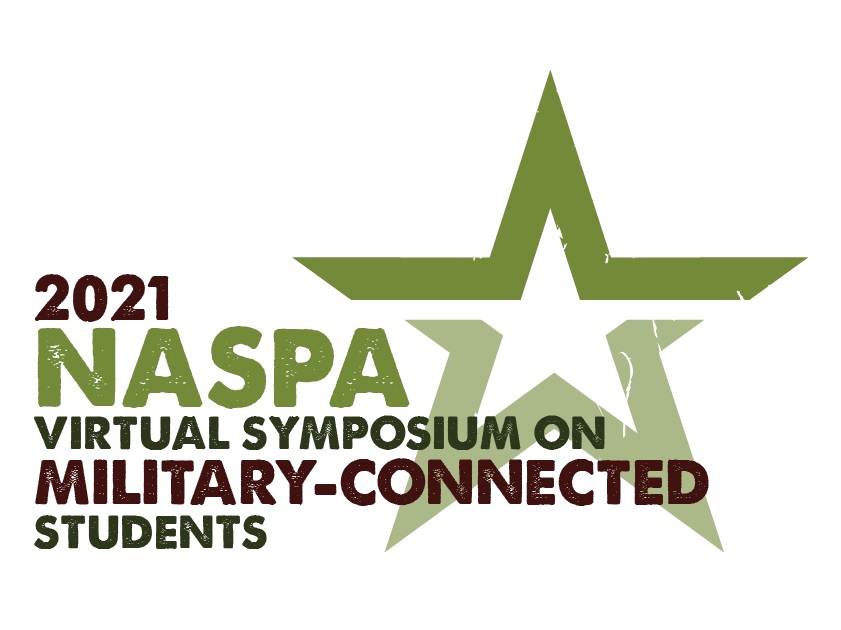 Female Student Service Member’s Higher Education and Military Transitions

Sophie Cieslicki, Graduate Student, Eastern Illinois University
Jon Coleman, Ph.D, Assistant Professor, Eastern Illinois University
February 24-26, 2021 | Virtual
[Speaker Notes: Welcome and thank for coming to our virtual presentation]
Jon Coleman, Ph.D.
Assistant Professor in College Student Affairs Master’s Program 
Eastern Illinois University

Father was in Navy for 35 years including my first 18 years
[Speaker Notes: JC – introduce myself and history

Talk about master’s thesis and brief outline

Explain that I will be monitoring the chat for any questions you have, so please ask when you have them as we want to have a discussion.]
Sophie Cieslicki
Graduate Student
Eastern Illinois University
Military Dependent
Why Female Student Service Members?
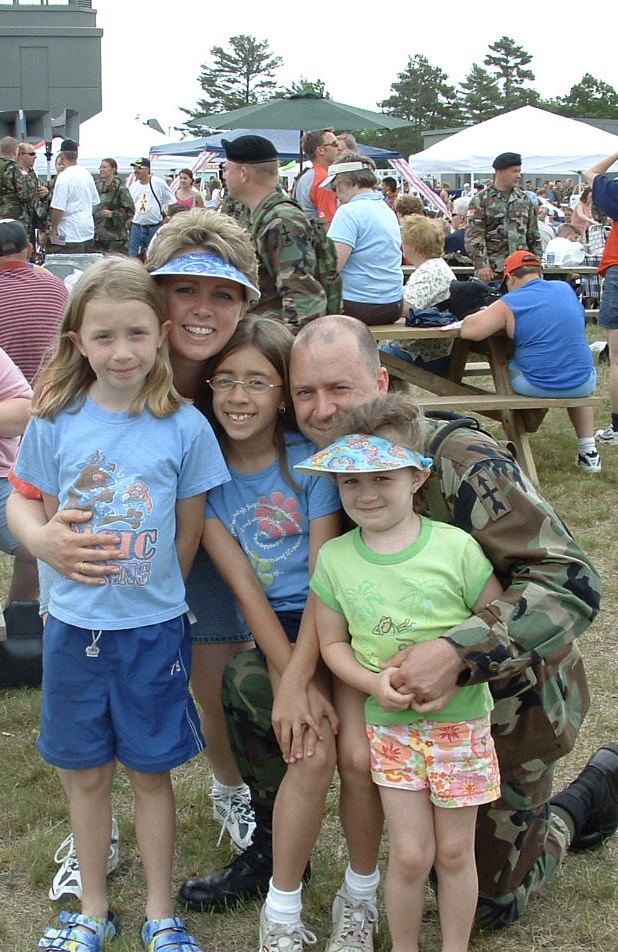 [Speaker Notes: SC – Intro of self

Father info

Impact of being military dependent

Concern about minimum of research on women’s veteran’s and dad’s pursuit of higher education while in military]
History of Military Benefits
Servicemen’s Readjustment Act of 1944
Increase of Veteran’s On-Campus
Vietnam and Cold War
1985 Montgomery G.I. Bill
[Speaker Notes: SRA – GI Bill WWII – reason for the bill and impact on higher education

Increase of veteran’s impacted changes in how higher education treated these students

Vietnam war negatives for this population and decrease in services

1985 Montgomery GI Bill]
Current Military Educational Benefits
2008 Post 9/11 G.I. Bill
Monthly Benefit
Transferable
Montgomery G.I . Bill Active Duty
Serve Over Two Years of Active Duty
Montgomery G.I. Bill Selected Reserve
At least Six Years Selective Reserve
Tuition Assistance Programs
[Speaker Notes: Current military benefits include
 - Post 9/11 GI Bill
 - details and qualifications

Montgomery GI Bill
 - details and qualifications

Montgomery GI Bill Selected reserve 
 - details and qualifications

Tuition Assistance Programs
  - details and specifics]
Current Military Educational Benefits
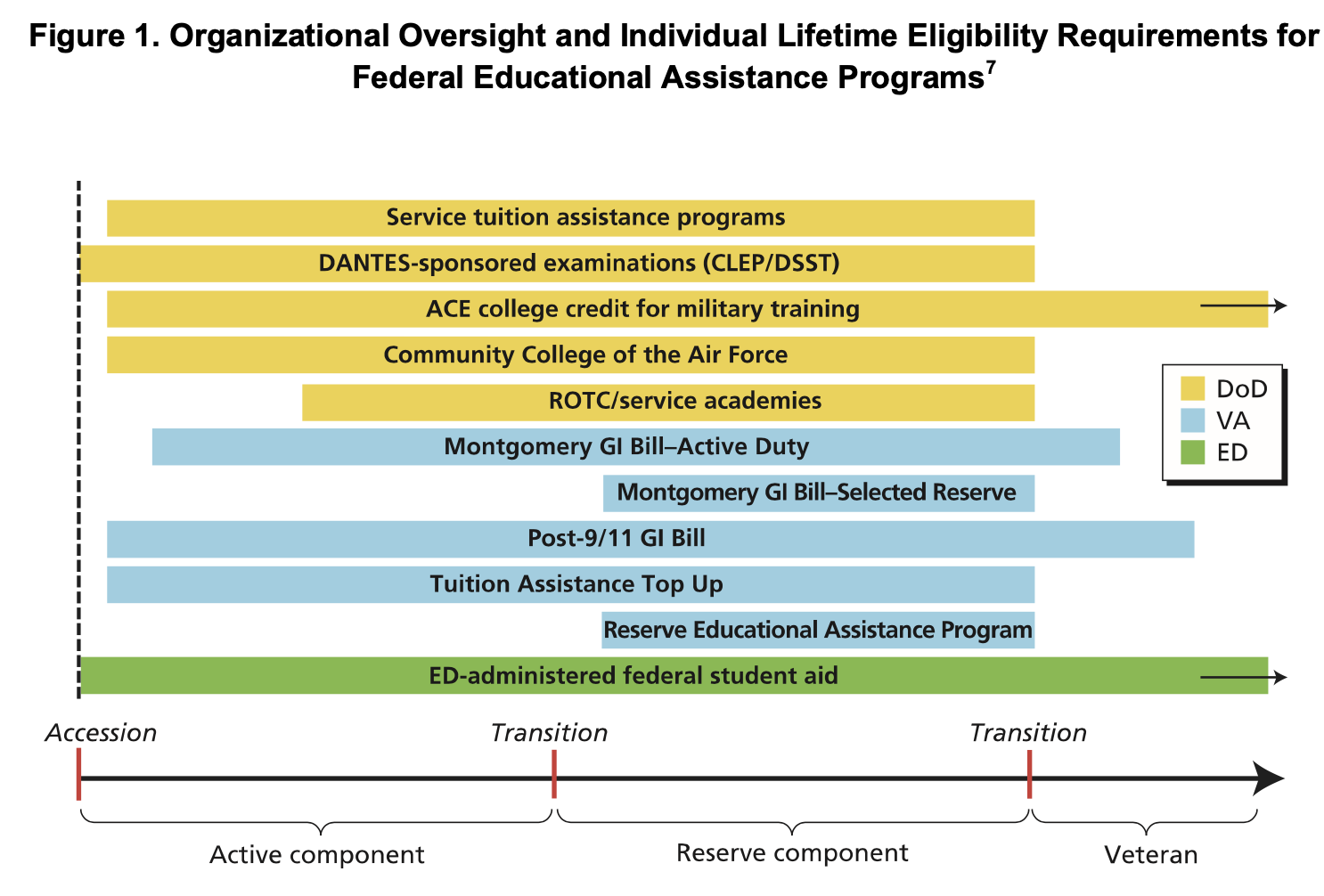 (Gonzalez, Miller, Buryk, & Wenger, 2015).
[Speaker Notes: Description of the figure presented as visual breakdown of kinds of benefits out there for veterans]
Student Service Members
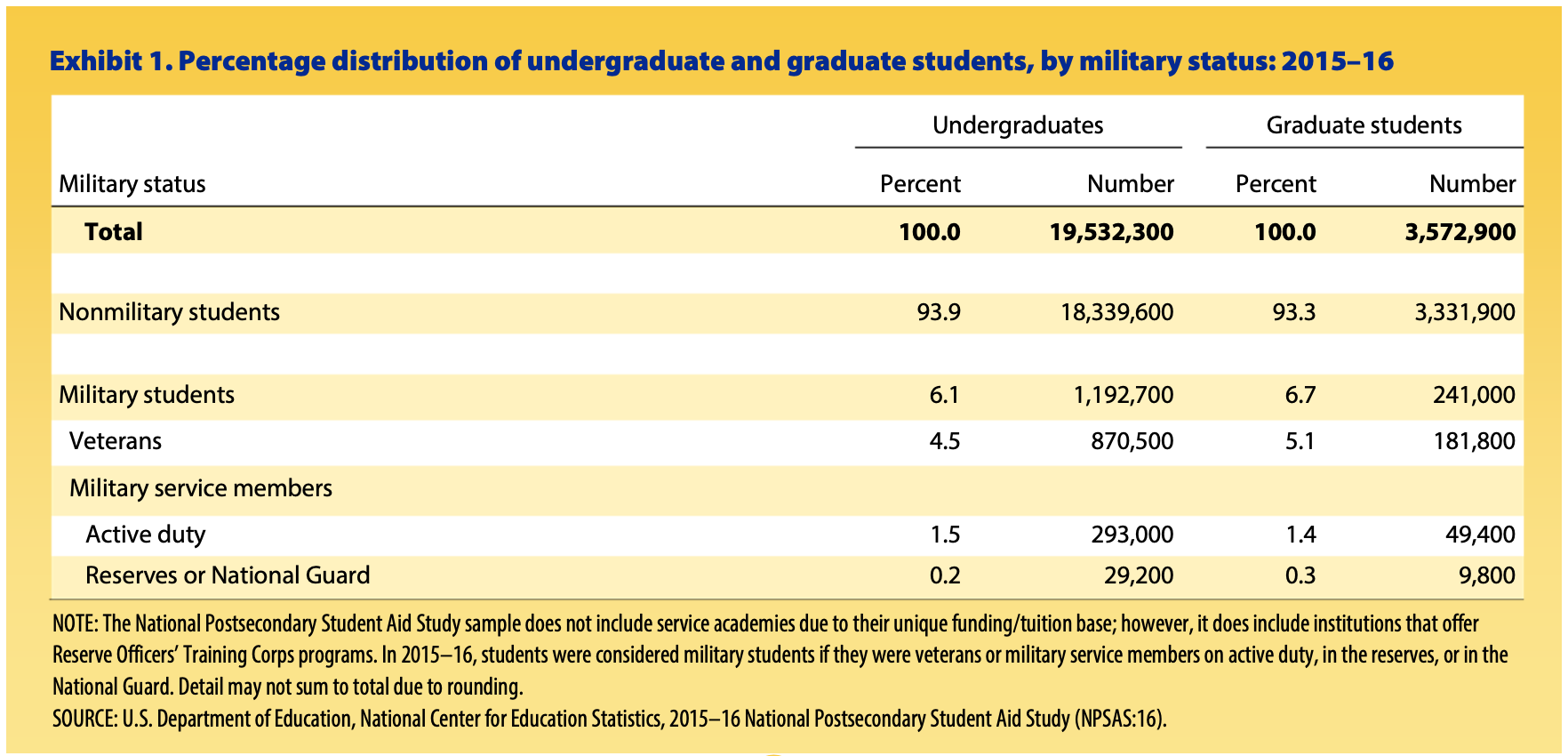 (Holian & Adam, 2020)
[Speaker Notes: Here we have the numbers of veterans and national guard and reserves.  Though small, Reserves/Guard still needs attention]
Student Service Members
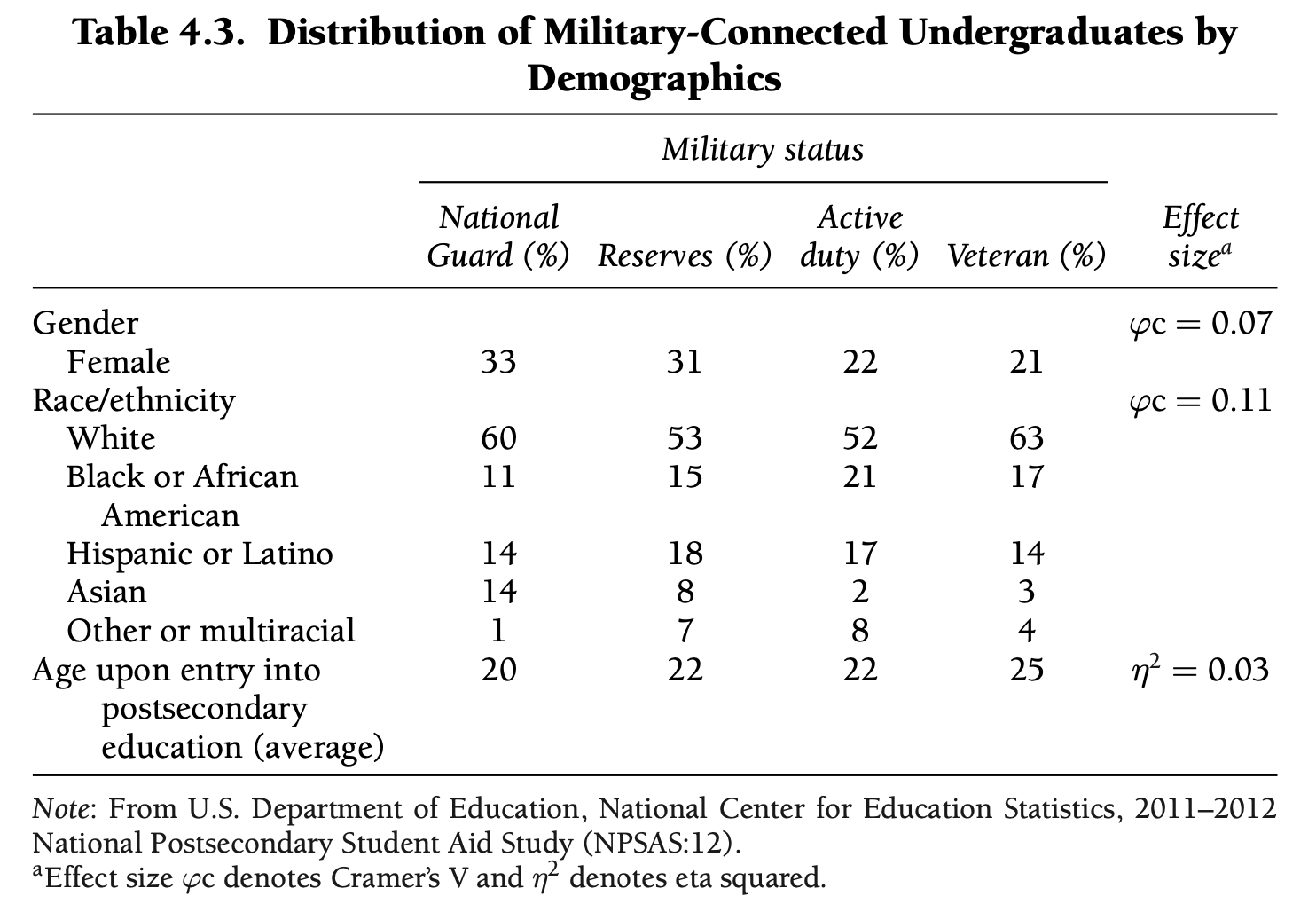 (Molina & Morse, 2017)
[Speaker Notes: This gives us a breakdown of undergraduate by gender and race]
Female Student Service Members
1967 Women’s Armed Services Integration Act
Military Experiences
Mental Health
Sexual Trauma and Harassment
Family Experiences
Female Stereotypes
Marital Relations
[Speaker Notes: Issues specific to women veterans

1967 WAS– limits on women serving and rank.  Current numbers and changes

Military experiences
 - mental health
 - sexual trauma & harassment

Family experiences
 - female stereotypes
 - marital relations]
Theoretical Framework: Retention
Tinto 1975
Rooted in Durkheim’s Theory of Suicide
Dropout as a Theoretical Model
Retention Based on Individual
Tinto 2006
Environmental Factors to Retention
Institutional Support Systems
[Speaker Notes: For this study, I used two major theoretical frameworks to look at my findings.

Tinto’s Retention theory from 1975 development and history
 - history, model, and development, original viewpoint

Tinto 2006 revisions using environmental elements
 - environment & institutional support]
Theoretical Framework: Transition
Schlossberg 1984
Rooted in Crisis Theory
Anticipated, Unanticipated, & Nonevent
Schlossberg 2011
Situations
Self
Support
Strategies
[Speaker Notes: The second theory used was Schlossberg’s transition theory

1984 development and description

Revision in 2011
 - four S explanation]
Research Study
Narrative Qualitative
Midsized Regional Public Institution
Top 30 Regional Midwest Colleges for Veterans
Semi-Structured Interviews
Three Participants
[Speaker Notes: Description of your research study

Narrative – give voice to participants!]
Participants
Jane
White, 28 years old, pursing Masters in Political Science & Public Administration; Master Sergeant in Air Force National Guard, 10 years active duty
Laura
White, 25 years old, pursuing Bachelors in Music & Psychology; Four Years in Navy Reserve and currently a Petty Officer Third Class and Navy Musician 
Rachel
White, 38 years old, pursuing second Bachelors degree in Digital Media; served four years in Air Force and left as Senior Airman.  Not in reserves or guard
[Speaker Notes: Introduce three participants]
Research Questions
What Influence do Military responsibilities have on women service member’s:
Higher Education Experiences
Motivation for Degree Completion
Expected Date of Degree Completion
Use of Student Support Services
[Speaker Notes: Introduce research questions]
Influence of Military on HE Experiences
Biggest impact was on time for completion

Learn new strategies to manage all responsibilities
[Speaker Notes: Big findings]
Influence of Military on HE Experiences
Rachel: “I had to go somewhere for three to four days at a time, away from a computer or civilization or anything.”

“I just wanted to get it done as soon as I could, but there’s restrictions because you have service. You can’t just go to school all the time.”
[Speaker Notes: Why using quotes – to tell their story!]
Motivation for Degree Completion
One anticipated finding was that her military responsibilities would impact women's Motivation for Degree Completion while pursuing a degree in Higher Education

In this study, all three participants actually felt the opposite.
Effect on Motivation
Two participants felt that they were more motivated by their military experiences while one did not feel any effect

All spoke of personal motivations that were supported by military service as well as family
[Speaker Notes: Motivation impacts]
Effect on Motivation
Jane: “I always knew I wanted to go to college, but [my dad] said he wasn’t going to pay for it. So, the only way to get it paid for was to join the military. I was going to do six [years]. I was going to get in and out.”

Laura: “I always wanted to play music professionally, and that’s basically impossible to do straight out of high school. So, it was from that aspect, just a matter of being able to learn the skills to do that professionally.”
Effect on Date of Completion
Biggest impact was a delay in finishing due to scheduling and other conflicts

However, all of the participants spoke of push by senior officers to not only enroll, but to finish their degrees
[Speaker Notes: Impacts on date of completion]
Effect on Date of Completion
Laura: “I was Navy reservist for like about four years, and then during that time I went to [Institution 1] for a little bit and then I transferred to [Institution 2]… And now I'm active duty. I took a couple of years off from school so that I could like do the training in the Navy to be a musician… now I'm using tuition assistance to finish my degree”

Rachel: “We weren't allowed to start going to school until we were a year and a half into our service. So, I know I started right away, and I was in for four years so I would say 2 ½ or three years [for my associates].”
Support Services Available
The participants didn’t talk about using any campus-based support services, in fact they didn’t have an understanding of what was available

They did however speak very strongly about being supported by faculty members individually in their efforts

Instead, they focused on family support, peer support, and military support to get the support that they needed
Support Services Available
Jane: “I don’t even know what they offer.”

Laura: “I never really felt like I needed anything from the Student Assistance Center, so I just didn’t reach out.”

Rachel: “I guess I just don’t know if it’s time, or I just don’t know where to go or who to connect with… There’s maybe a missing link as to how to get involved in those services.”
Final Thoughts
Degree completion will typically take longer for students

Family responsibilities, spouse and children, were also a factor for these participants

There appears to be a disconnect between female military members and the services that campus provide to them
Questions?
Thank you for your interest and participation!
Key References
Anney, V. N. (2014). Ensuring the quality of the findings of qualitative research: Looking at trustworthiness criteria. Journal of Emerging Trends in Educational Research and Policy Studies (JETERAPS), 5(2), 272-281.
Barry, A. E., Whiteman, S. D., & Wadsworth, S. M. (2014). Student service members/veterans in higher education: A systematic review. Journal of Student Affairs Research and Practice, 51(1), 30-42.
Bauman, M. (2009). The mobilization and return of undergraduate students serving in the National Guard and Reserves. New Directions for Student Services, 2009(126), 15-23.
Bowman, N. A., & Felix, V. (2017). It’s who I am: Student identity centrality and college student success. Journal of Student Affairs Research and Practice, 54(3), 235-247.
Brown, P. A., & Gross, C. (2011). Serving those who have served—managing veteran and military student best practices. The Journal of Continuing Higher Education, 59(1), 45-49.
Carastathis, A. (2014). The concept of intersectionality in feminist theory. Philosophy Compass, 9(5), 304-314.
Chartrand, M. M., & Siegel, B. (2007). At war in Iraq and Afghanistan: Children in US military families. Ambulatory Pediatrics, 7(1), 1-2.
Cortazzi, M. (1994). Narrative analysis. Language teaching, 27(3), 157-170.
Crossland, R. B. (1984). Twice the citizen: A history of the United States Army Reserve, 1908-1983. Office of the Chief, Army Reserve.
Defense Manpower Data Center. (2019). DoD personnel, worliforce reports & publications [data file]. Retrieved from https://ww.w dmdc.osd.mil/appj/dwp/dwp_reports.jsp 
DiRamio, D., Ackerman, R., & Mitchell, R. L. (2008). From combat to campus: Voices of student-veterans. NASPA Journal, 45(1), 73-102.
Doubler, M. D., & Listman, J. W. (2003). The National Guard: An illustrated history of America's citizen-soldiers. Potomac Books, Inc.